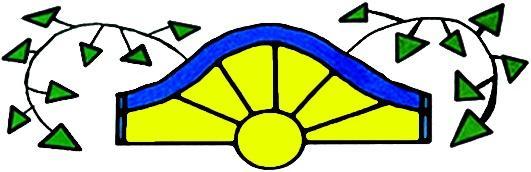 GREEN
Utilizing a Public Policy Analyst Problem Solving Method
Student Lateness 

District 30: 
Intermediate School 230

Emily Ram
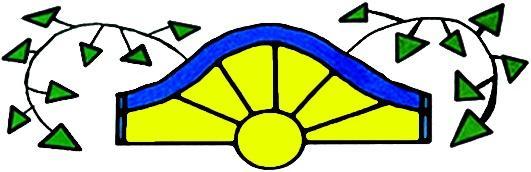 What are the Policy Analyst Problem Solving Steps?
Define a social problem 
Gather the evidence
What are the causes?
What is the existing policy?
What policies can you create to solve this problem?
What is the best policy to solve this problem?
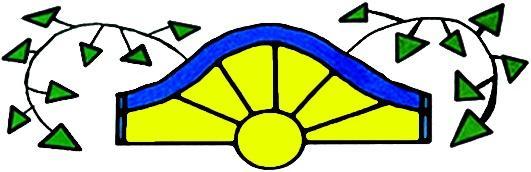 Defining the Problem
Too many students are 
showing up late to class 
in our school building.
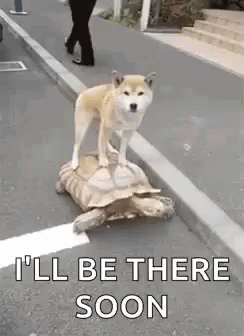 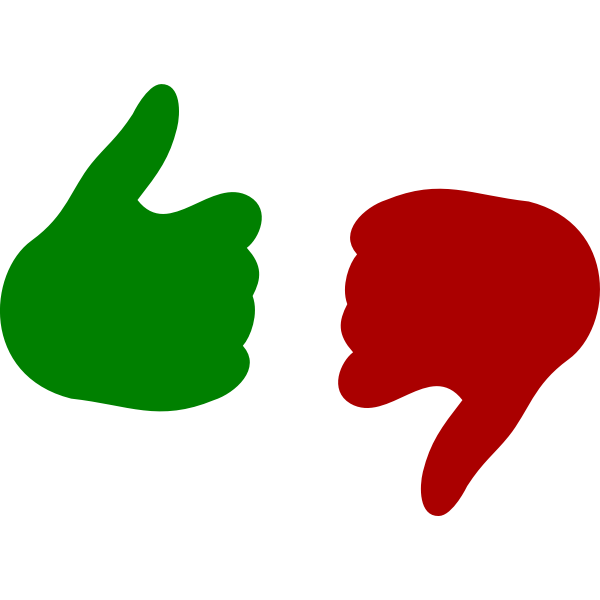 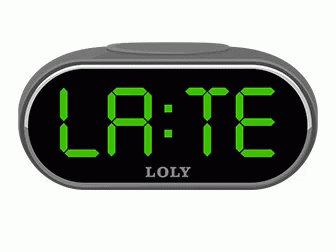 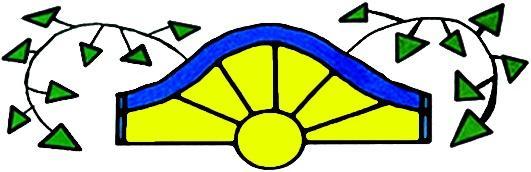 available facts or information that reveals something
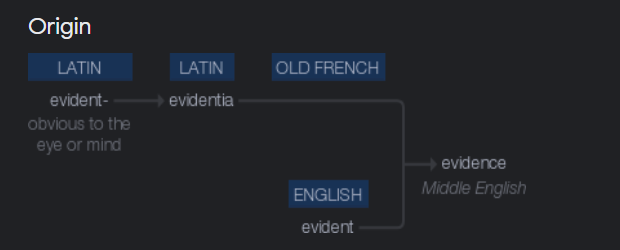 Evidence
DEFINITION
MORPHOLOGY
PICTURE
PHOTO
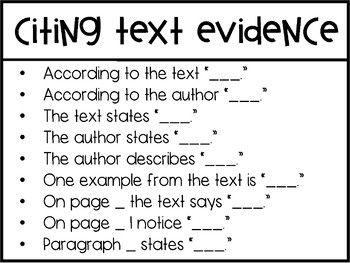 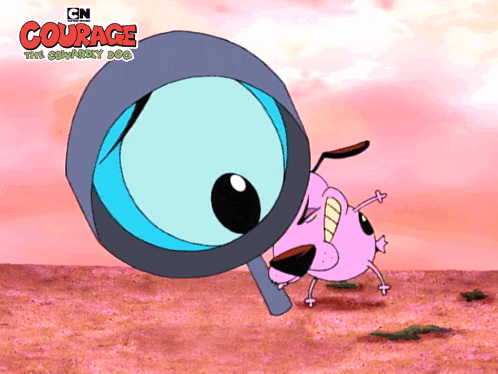 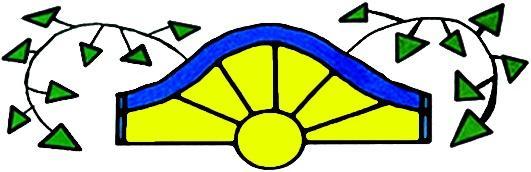 2. Gathering the evidence
Think-Pair-Share
Students are showing up 2-3 minutes after the bell rings. 
Teachers mark students Late, “L”, on class section sheets.
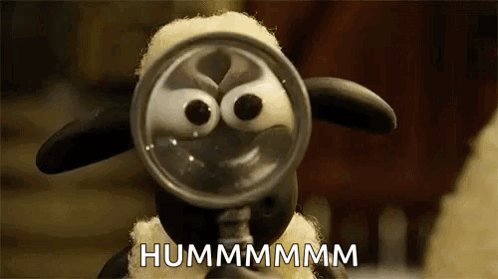 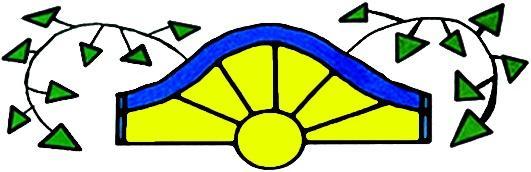 3. What are the causes?
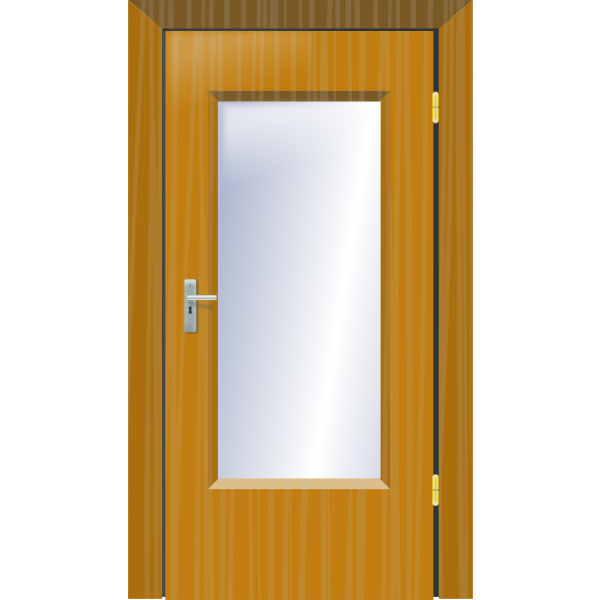 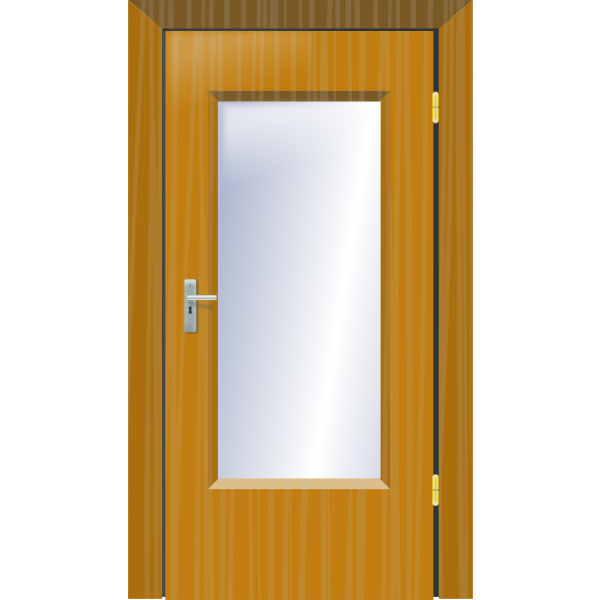 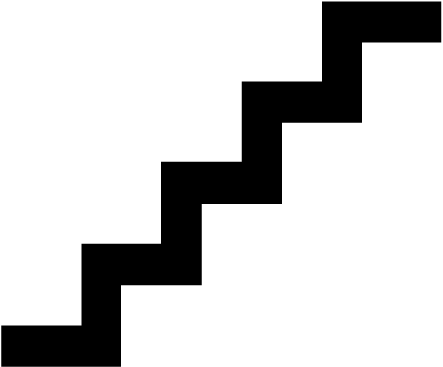 Brainstorm with a partner other causes for students arriving late to classes.
The hallways are overcrowded.
There are 2 minutes to get to the next class.
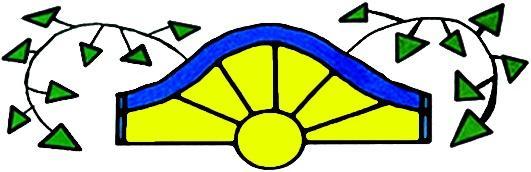 3. What are the causes?
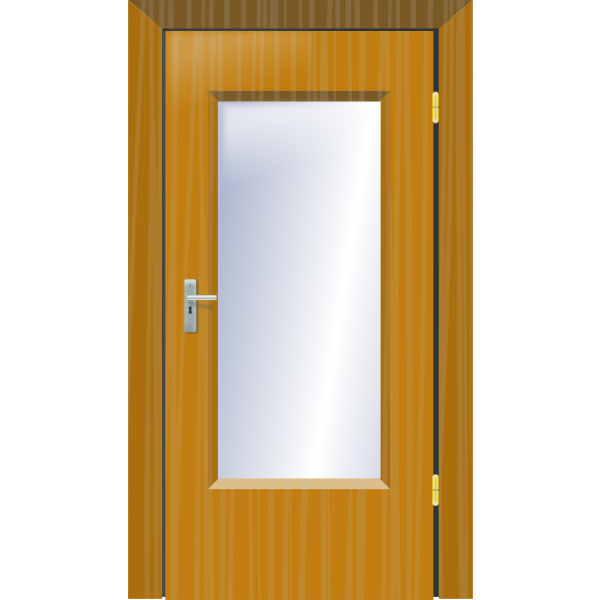 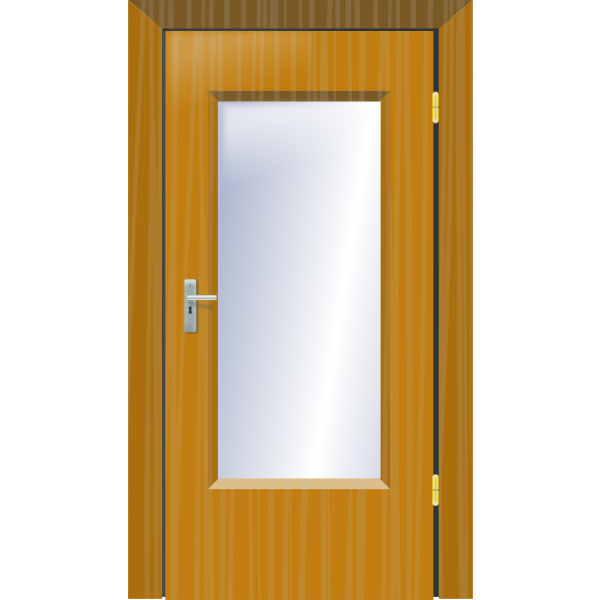 Due to overcrowded hallways, students are getting trampled and pushed on their way to class.
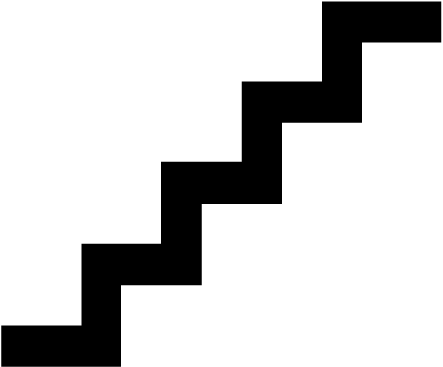 The hallways are overcrowded.
There are 2 minutes to get to the next class.
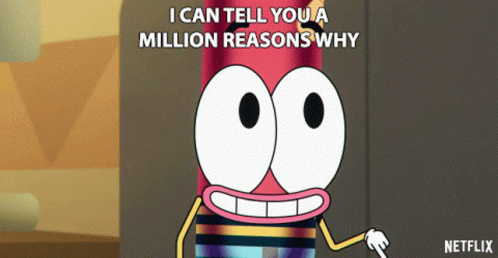 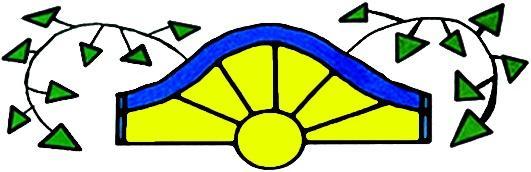 4. What is the existing policy in our building?
After every period, students have 2 minutes dedicated to arrive at the next class before the bell rings. 
At our school, we have implemented Hallway Sweeps that happen randomly. If students are late to class, a dean will gather and bring them in the office.
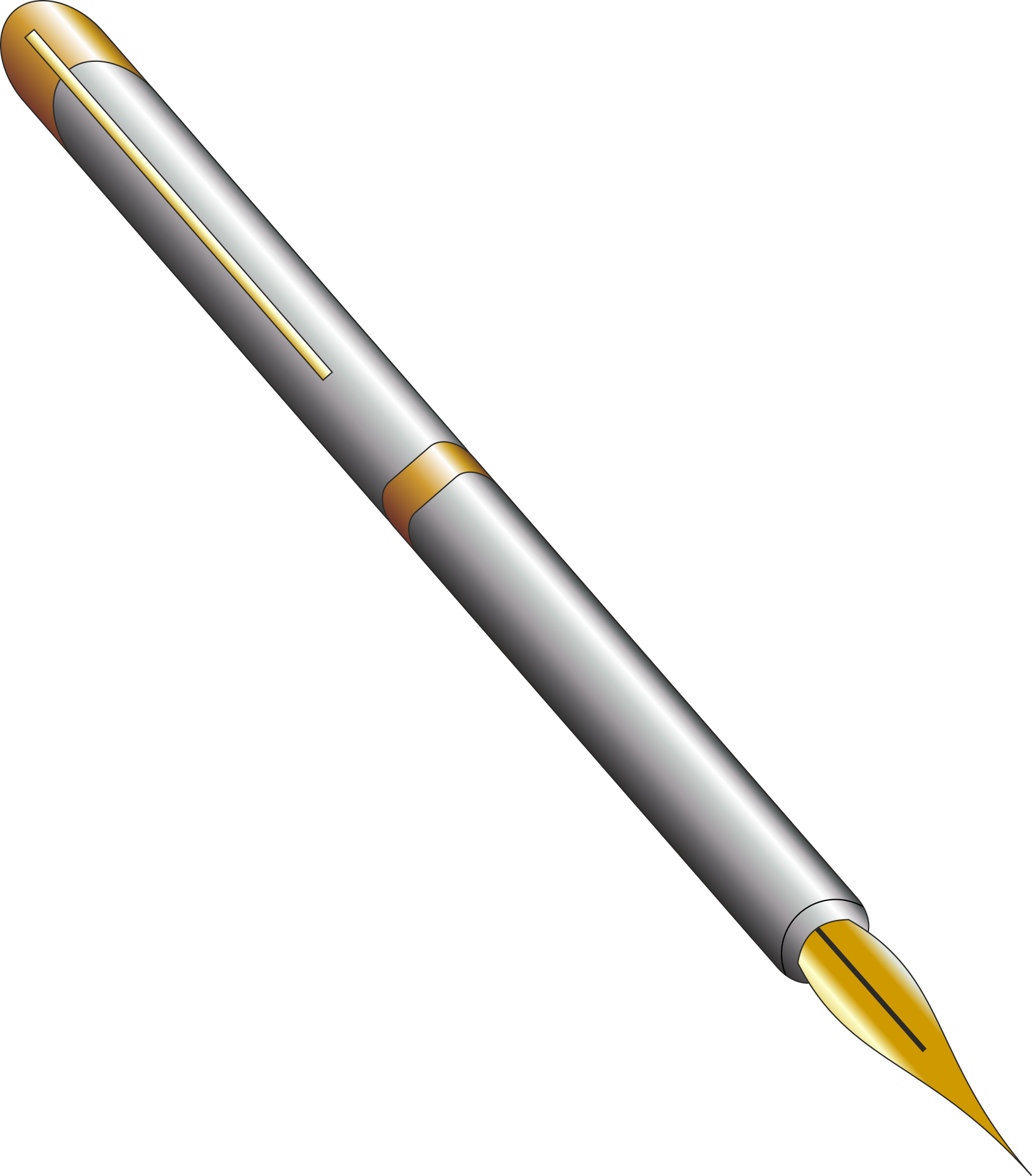 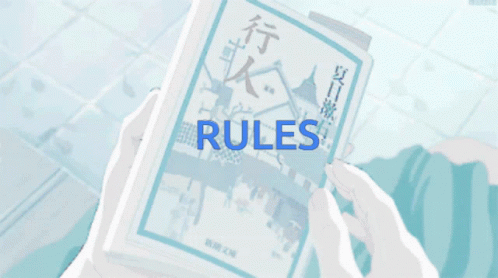 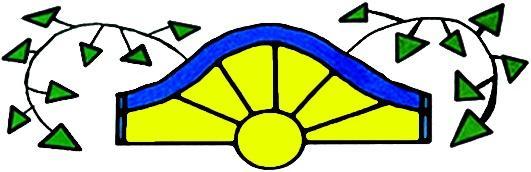 5. What policies can you create that will help solve the problem?
Step 1: Browse through these articles about different policies implemented regarding hallway and lateness policies in other schools. 
Policy about Hallways Article #1
Policy about Hallways Article #2
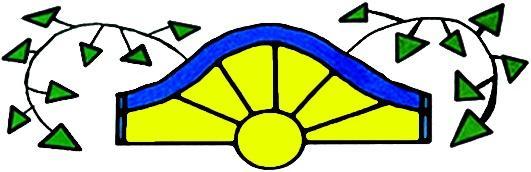 6. What is the best policy to solve this problem?
Evaluate policies created and place them in this chart.
Effectiveness: Degree in which something is working